Automated Flux Reader (AFR)
Team 513
April 4, 2024
Liora Louis
Team Introductions
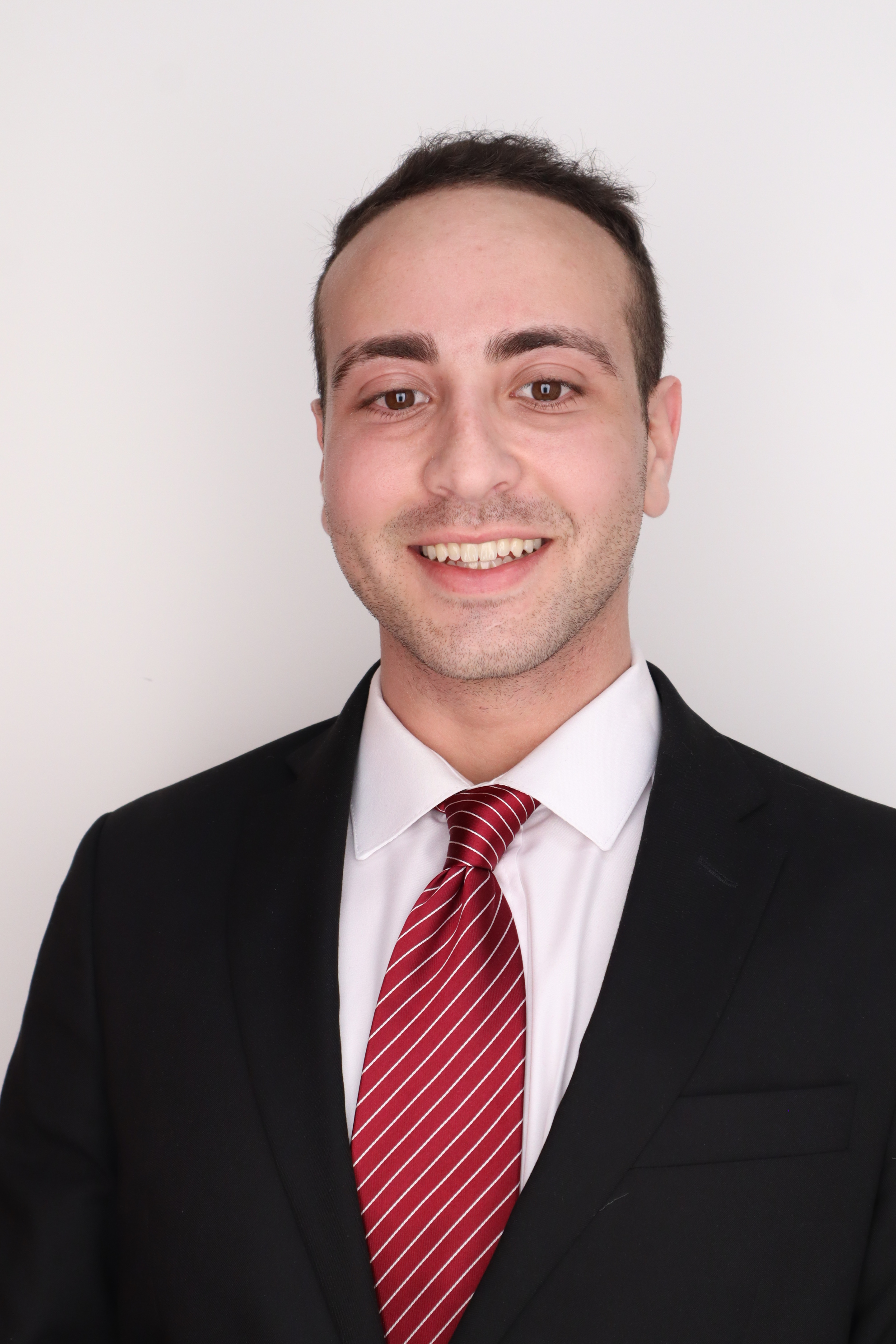 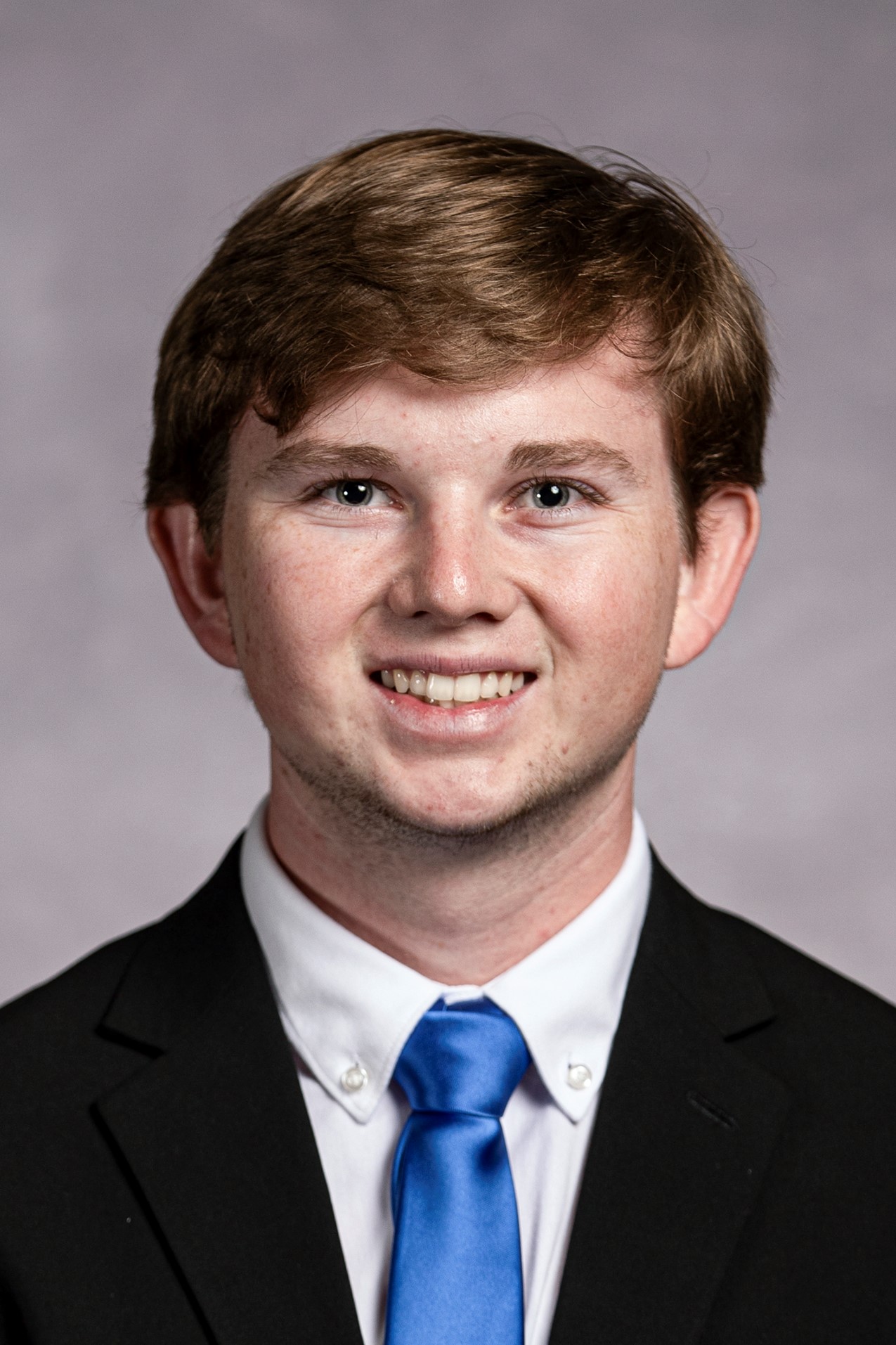 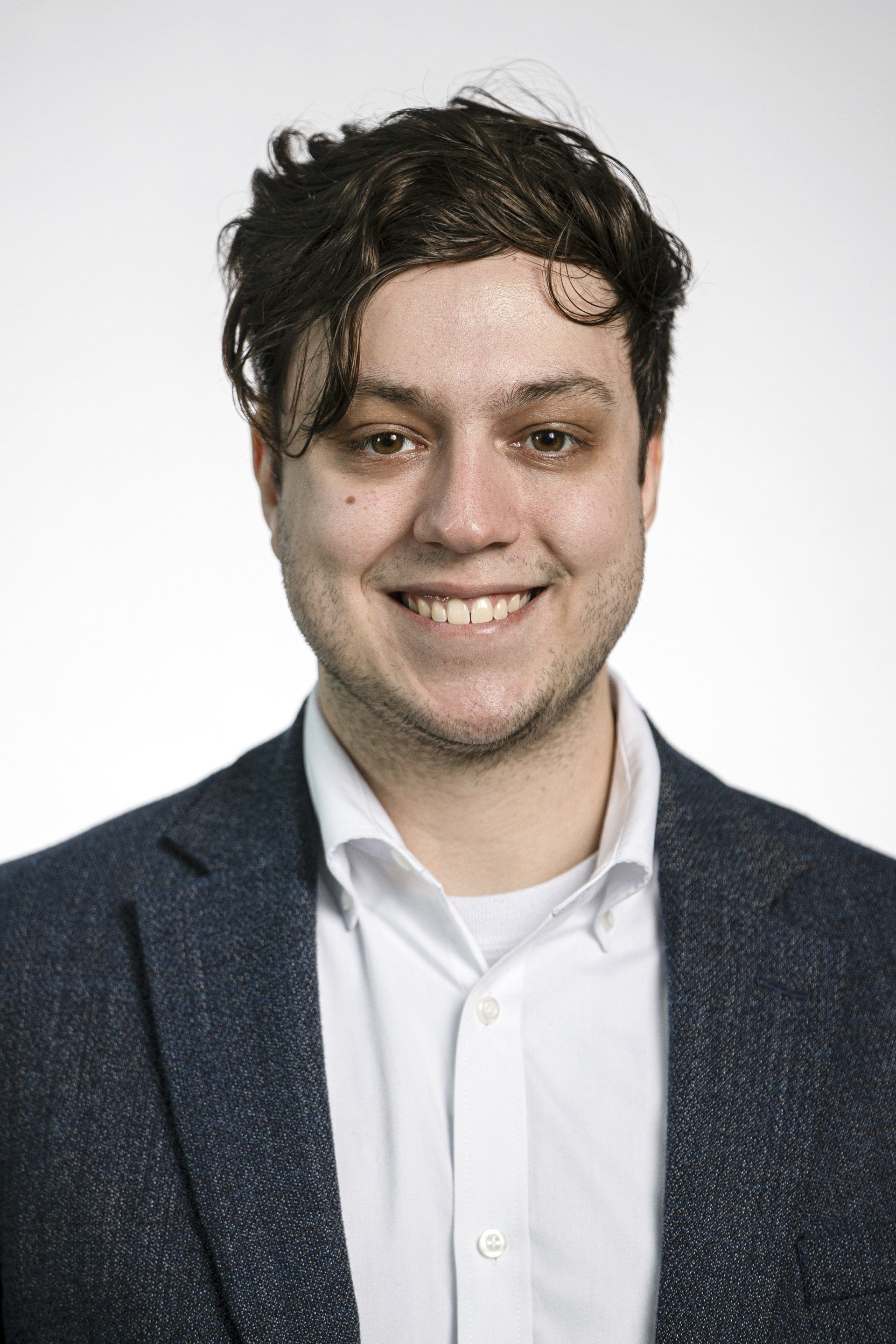 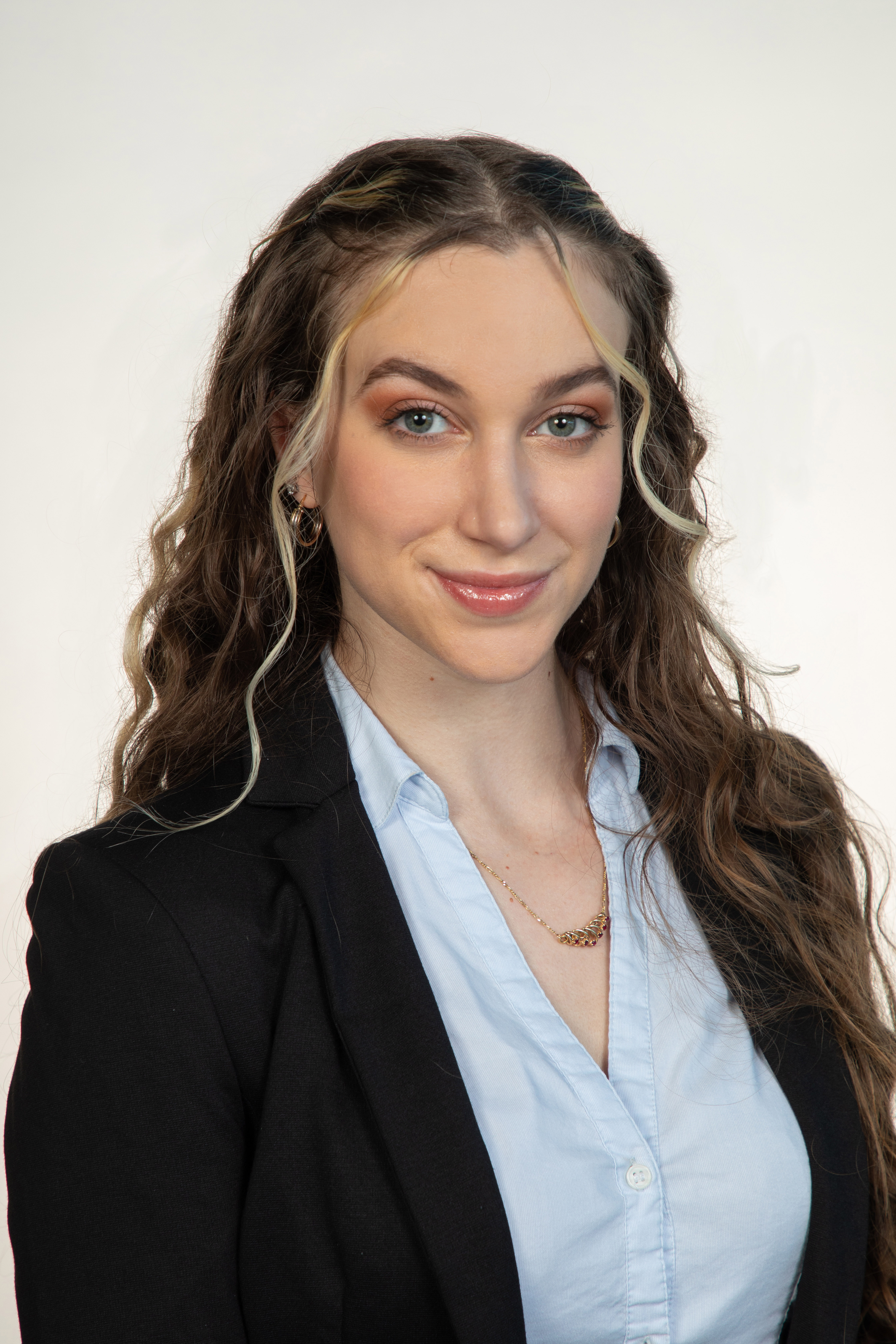 Sean Hemstreet
Design Engineer
Andrew Atallah
Hardware & Software
Engineer
Liora Louis
Materials & 
Test Engineer
Joshua Huls
Systems Engineer
Team 513
2
Liora Louis
Sponsor and Advisor
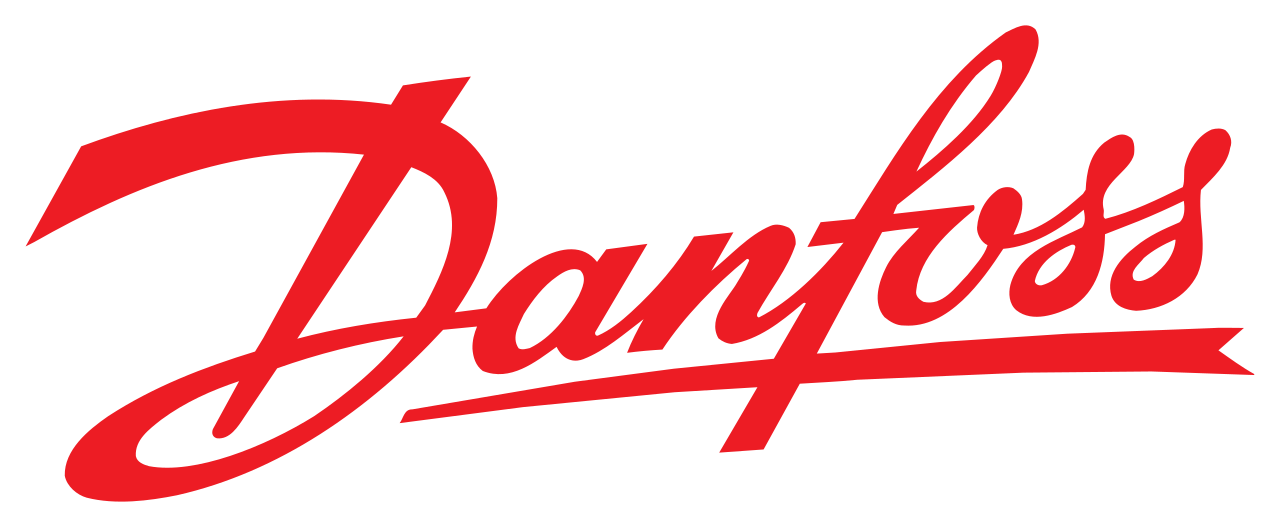 Engineering Mentor
William Bilbow
Director of Technology & Project Manager
Engineering Mentor
Cole Gray
Mechanical Design Engineer
Team 513
3
Liora Louis
Objective
The objective of this project is to design a device that will be capable of fully measuring and recording the magnetic flux of compressor shafts in an automated way that allows for accurate measurements, repeatability, and less overall firsthand work for the operator.
Team 513
4
Liora Louis
Background
Compressors deliver high efficiency and low sound levels
Oil-free magnetic bearing
Previous manual method was inconsistent and work intensive
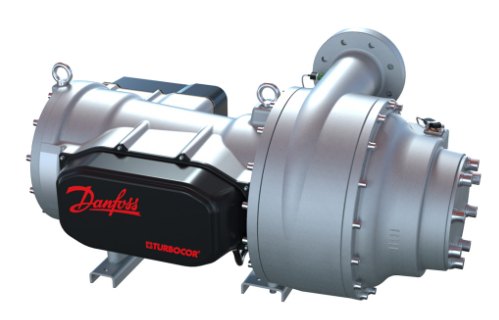 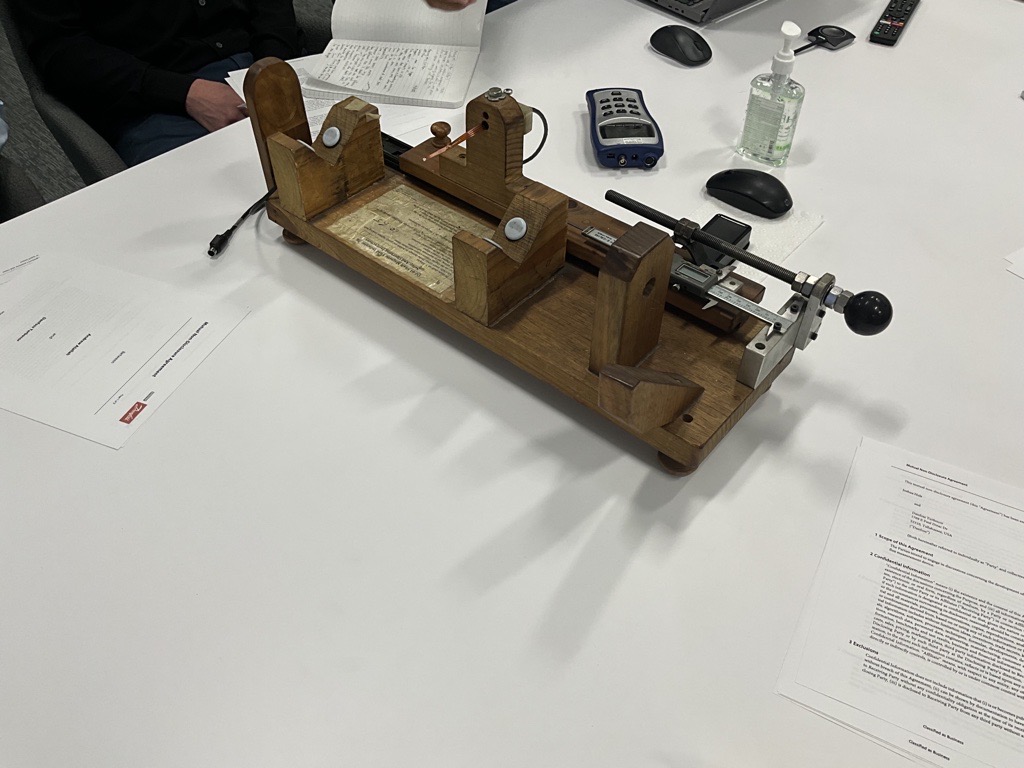 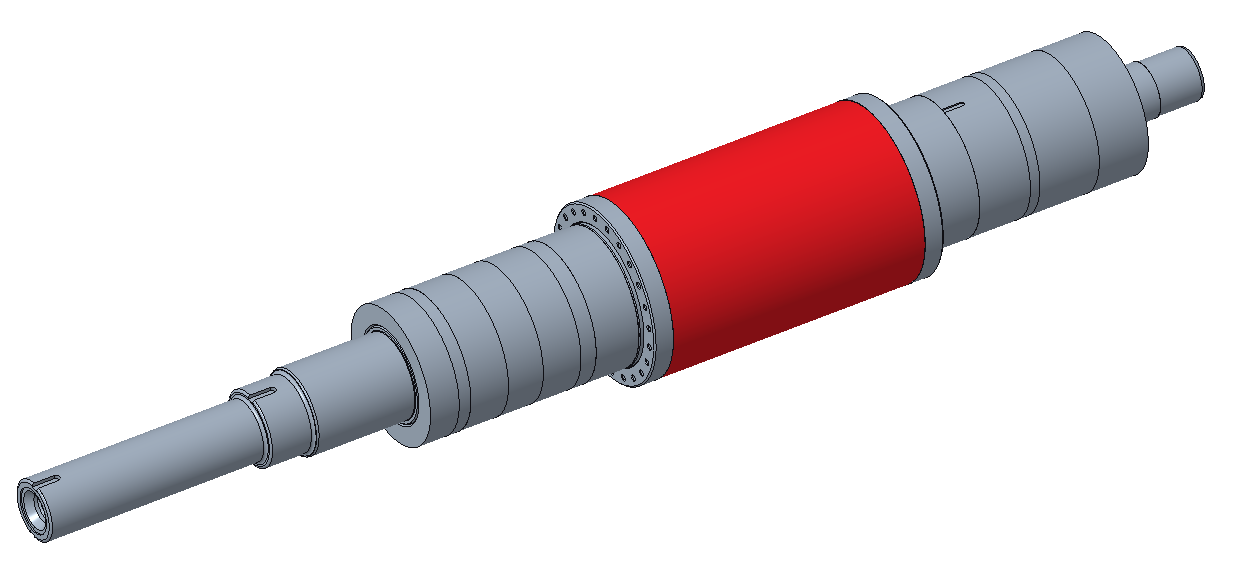 Team 513
5
Liora Louis
Key Goals
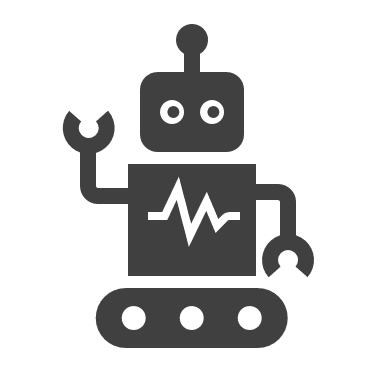 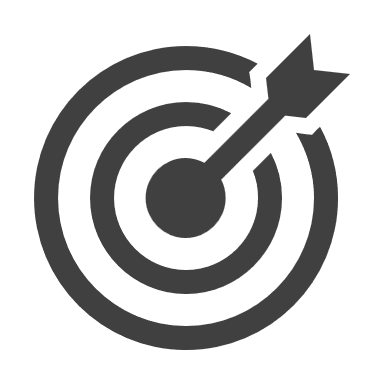 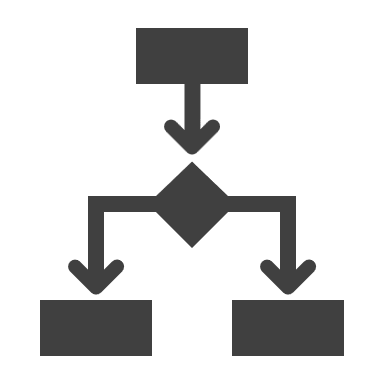 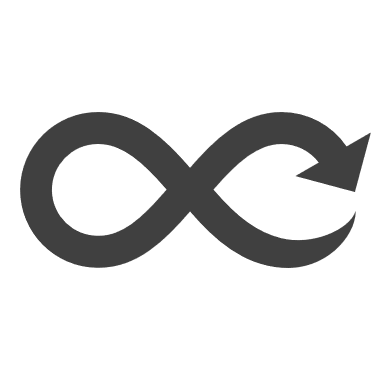 Team 513
6
Liora Louis
Assumptions
Team 513
7
Liora Louis
Targets and Metrics
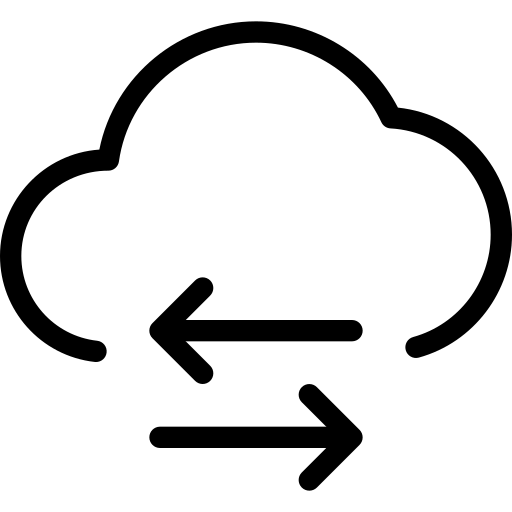 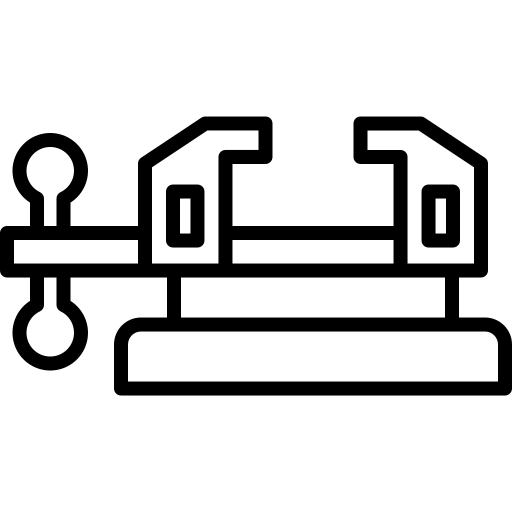 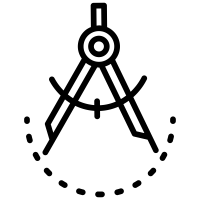 Repeatability
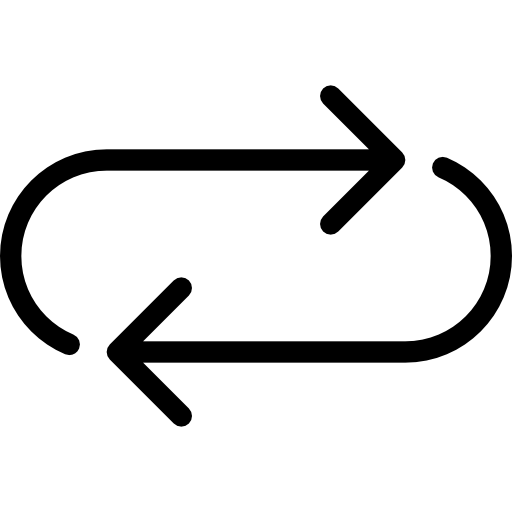 Secures Sample
Structural Durability
Resolution (5mm)
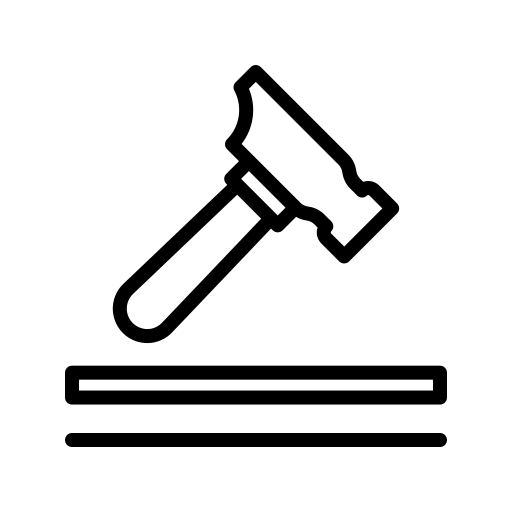 Data Transfer
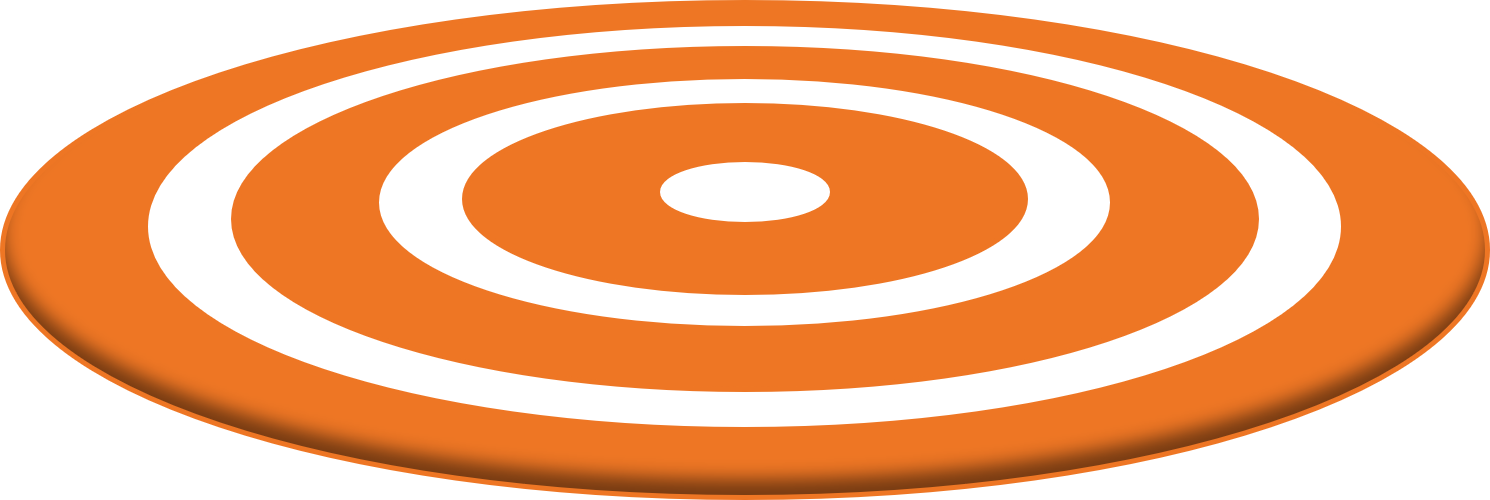 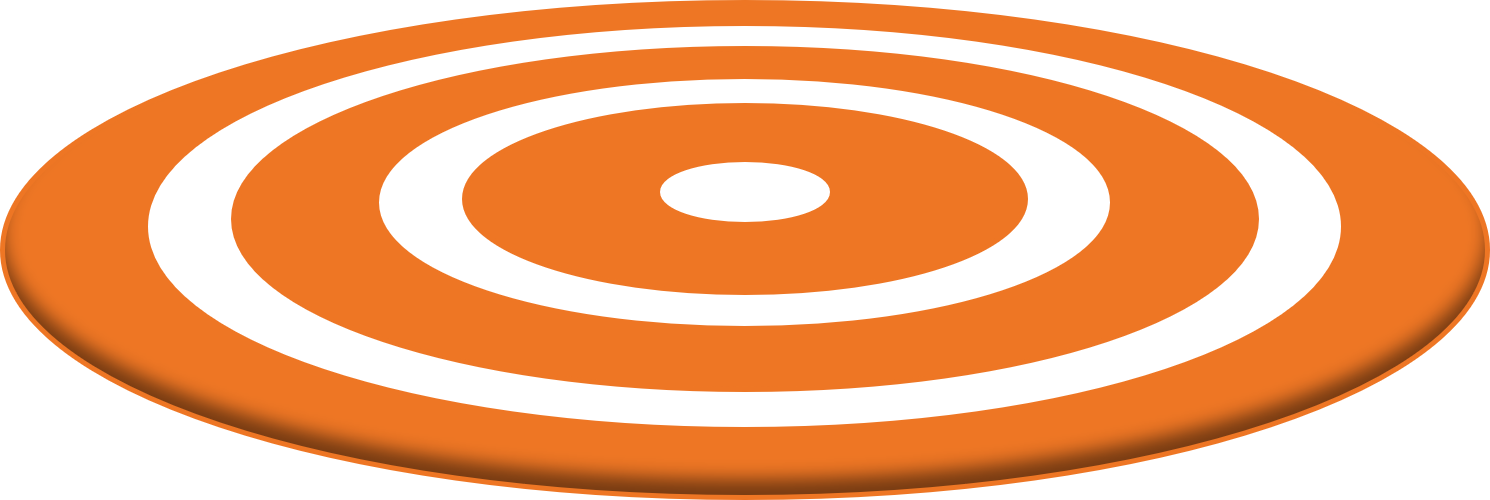 Team 513
8
Liora Louis
Concept Generation
An in-depth process involving multiple team meetings in which team members produced design ideas together and discussed individuals' ideas as a team to compile a list of wildly varying designs.
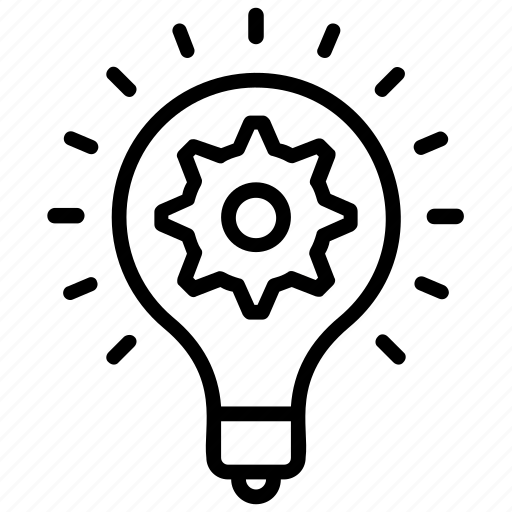 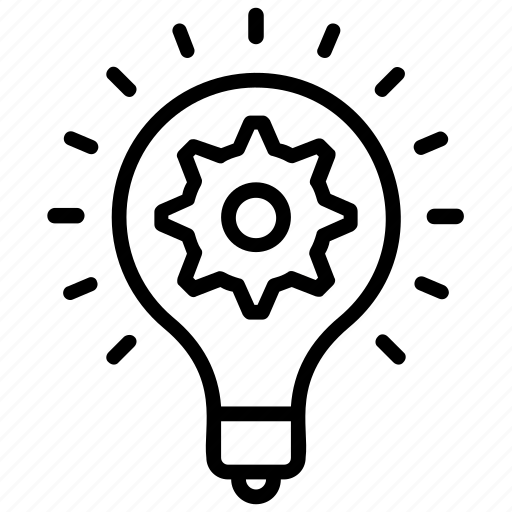 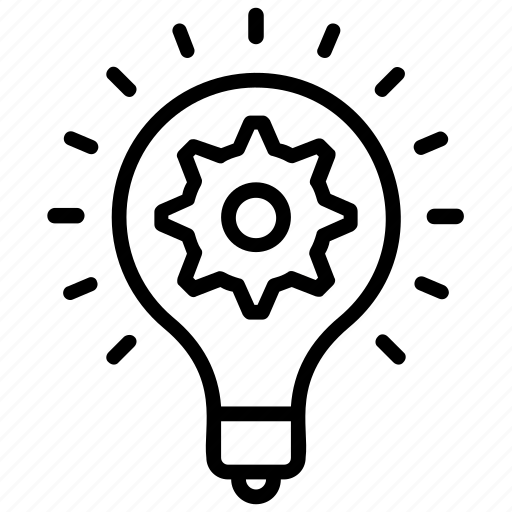 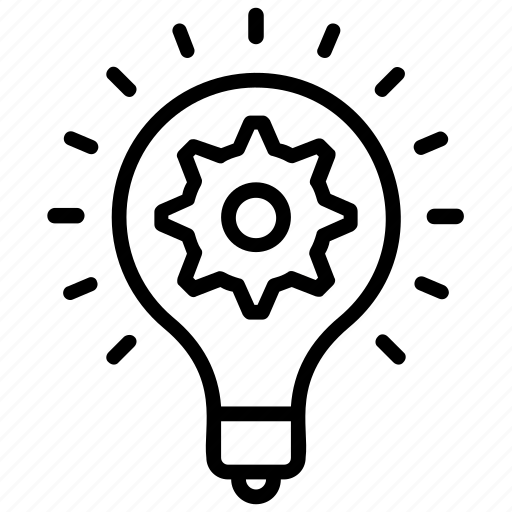 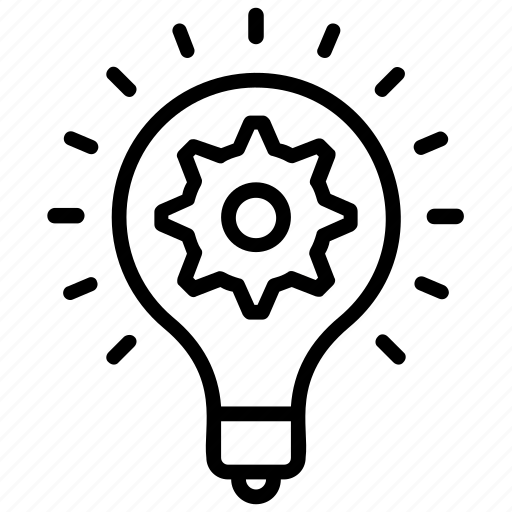 Anti-Problem
Forced Analogy
Biomimicry
Crapshoot
Brainstorming
Team 513
9
Liora Louis
Concept Selection
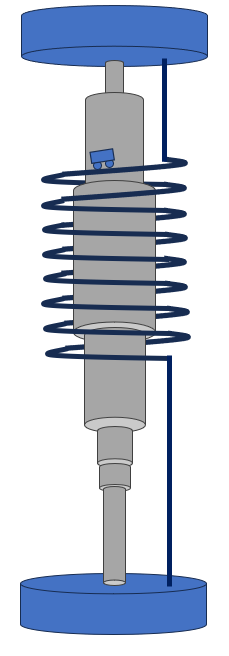 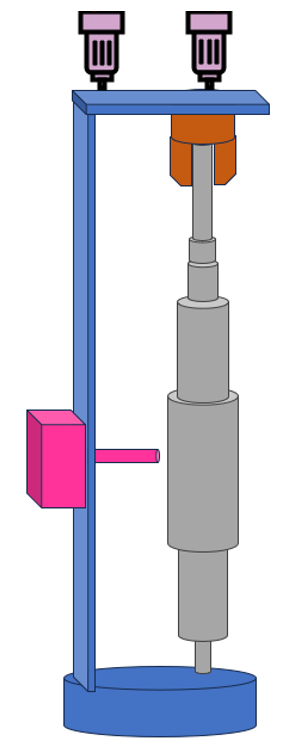 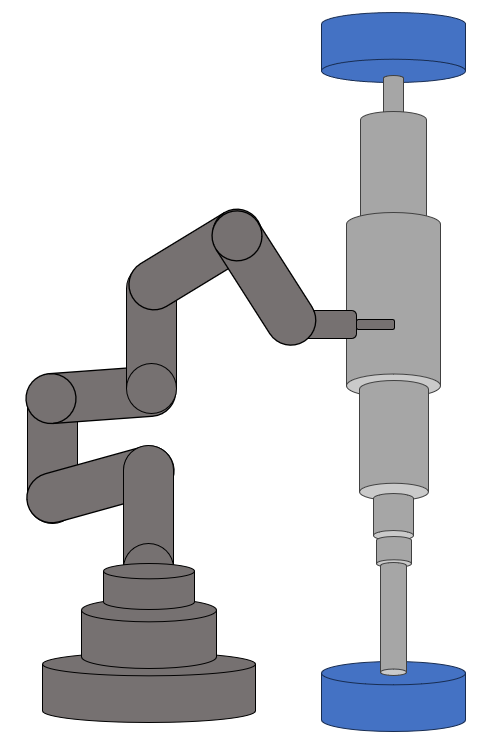 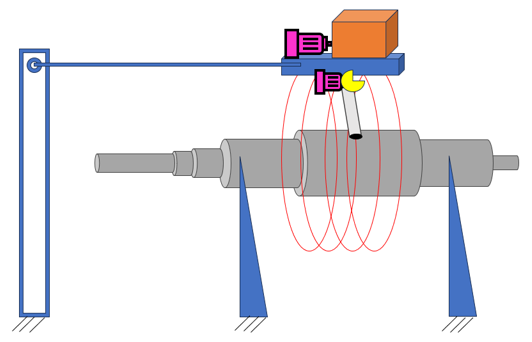 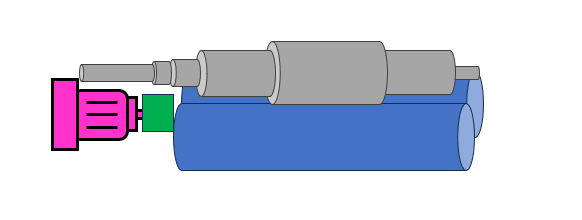 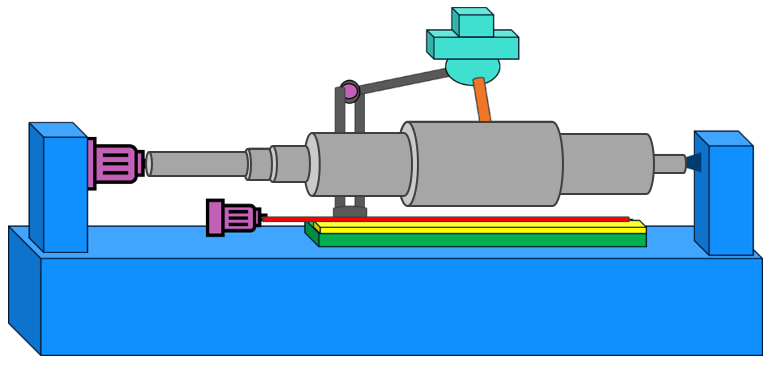 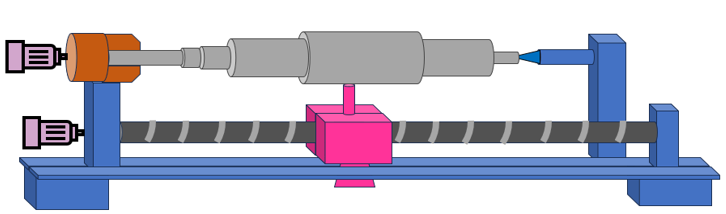 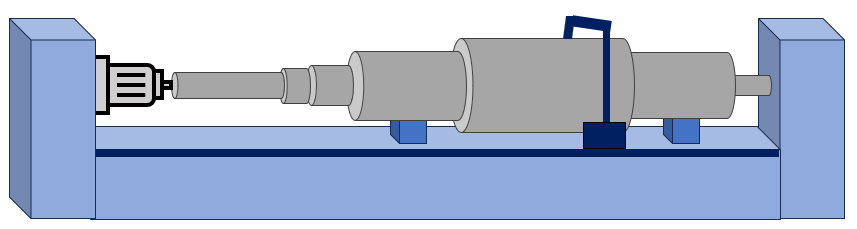 Team 513
10
Sean Hemstreet
Selected Concept
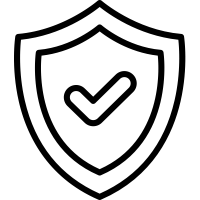 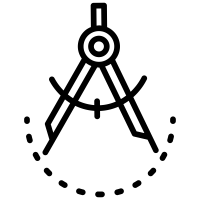 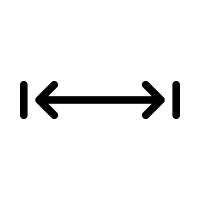 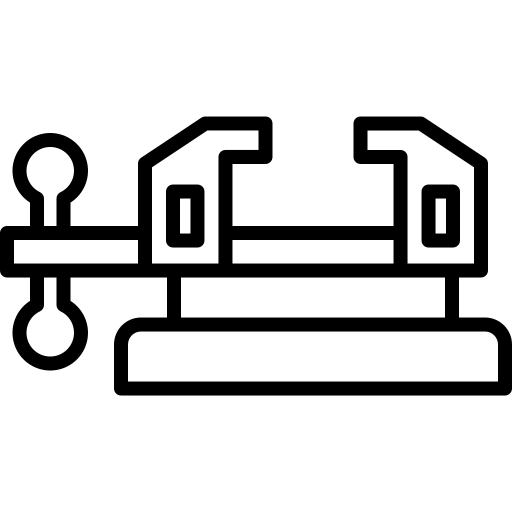 Horizontal Lathe
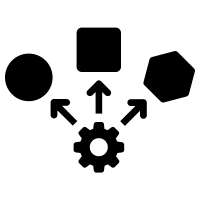 Team 513
11
Sean Hemstreet
Initial Design
1
2
3
4
5
Team 513
12
Sean Hemstreet
Second Design Iteration
3-Inch Aluminum Blocks
Team 513
13
Sean Hemstreet
Second Design Iteration
Wheel for Adjustability
Singular Lever Lock
Team 513
14
Sean Hemstreet
Second Design Iteration
Chuck Head
Gear Belt
Stepper Motor
Team 513
15
Sean Hemstreet
Final Design Iteration
Team 513
16
Sean Hemstreet
Final Design Iteration
Gear Belt Cover
Team 513
17
Sean Hemstreet
Final Design Iteration
Measuring Top of Shaft
0.5-Inch Aluminum Blocks
Team 513
18
Joshua Huls
Fluxmeter Probe Housing
Hinge for moving probe out of way during specimen loading
Team 513
19
[Speaker Notes: 2 positions, open and closed to move the sensitive and delicate sensor probe out of the way when loading]
Joshua Huls
Fluxmeter Probe Housing
Probe rest to reinforce sensor probe angle
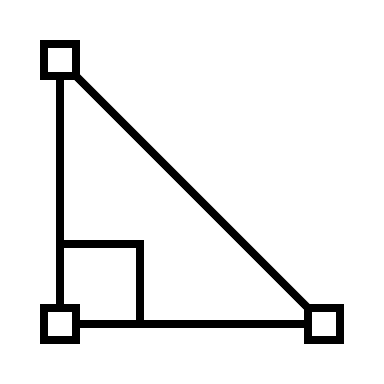 Team 513
20
[Speaker Notes: 2 positions, open and closed to move the sensitive and delicate sensor probe out of the way when loading]
Joshua Huls
Fluxmeter Probe Housing
Adjustable height for use with VT or TT series shafts
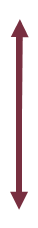 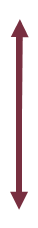 Team 513
21
[Speaker Notes: 2 positions, open and closed to move the sensitive and delicate sensor probe out of the way when loading]
Andrew Atallah
Operation
Shaft is loaded via crane
User opens the computer application
Click Start
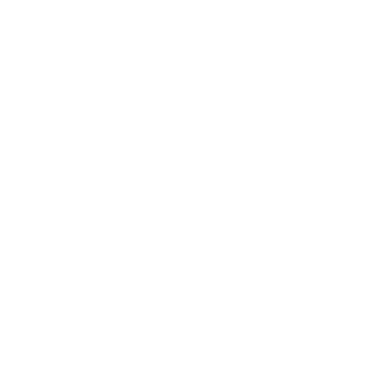 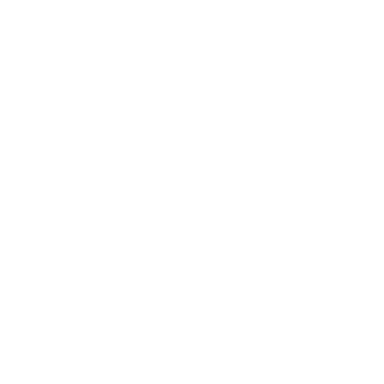 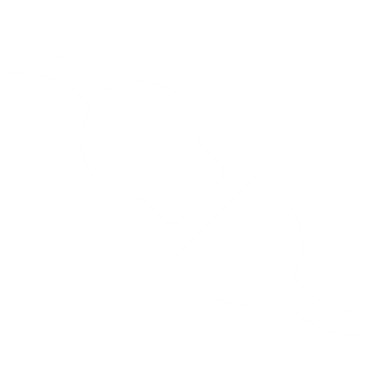 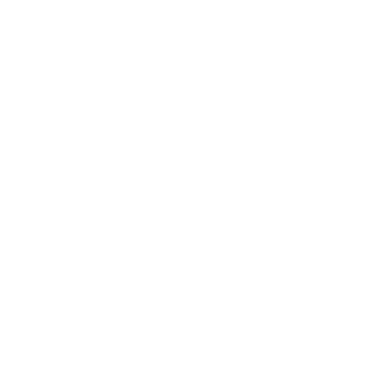 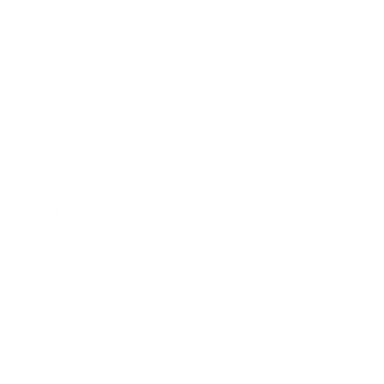 Electronics Connected
User selects the type of shaft being measured
Team 513
22
Andrew Atallah
Computer Application
Measure
Send
Sleep
Graph
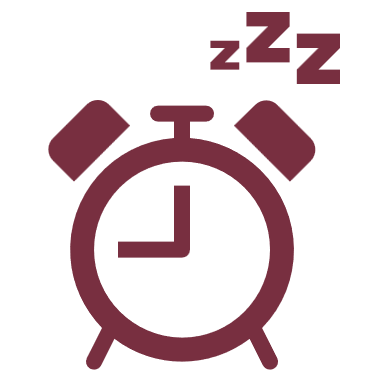 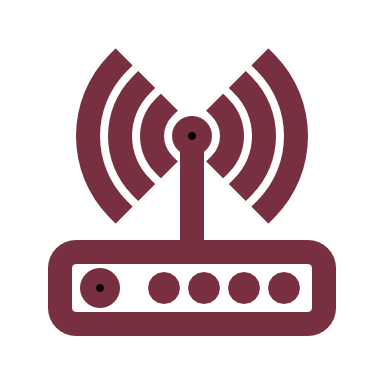 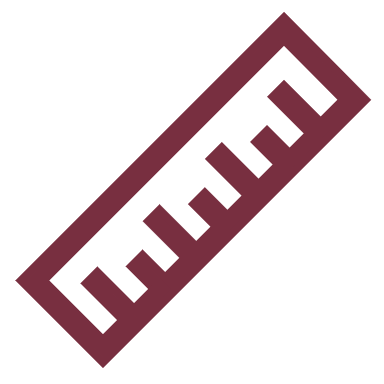 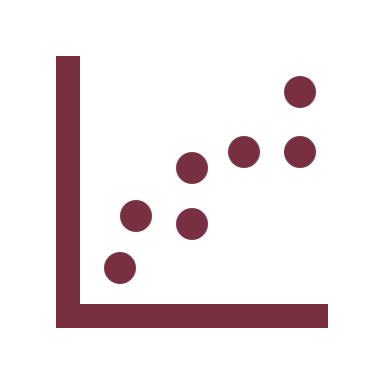 Team 513
23
Andrew Atallah
Arduino Program
“RIGHT” Signal

 Moves Platform 
         5 mm
“ROTATE” Signal

   Rotates Shaft 
           5 mm
“LEFT” Signal

  Moves Platform 
          5 mm
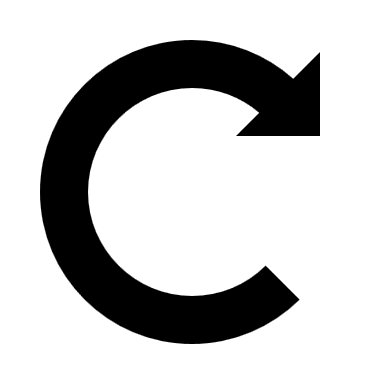 Team 513
24
Andrew Atallah
Hardware Setup
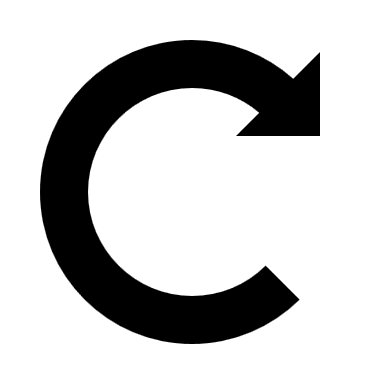 Set-up Sensors and 
Switches
Motor Driver
Motor Driver
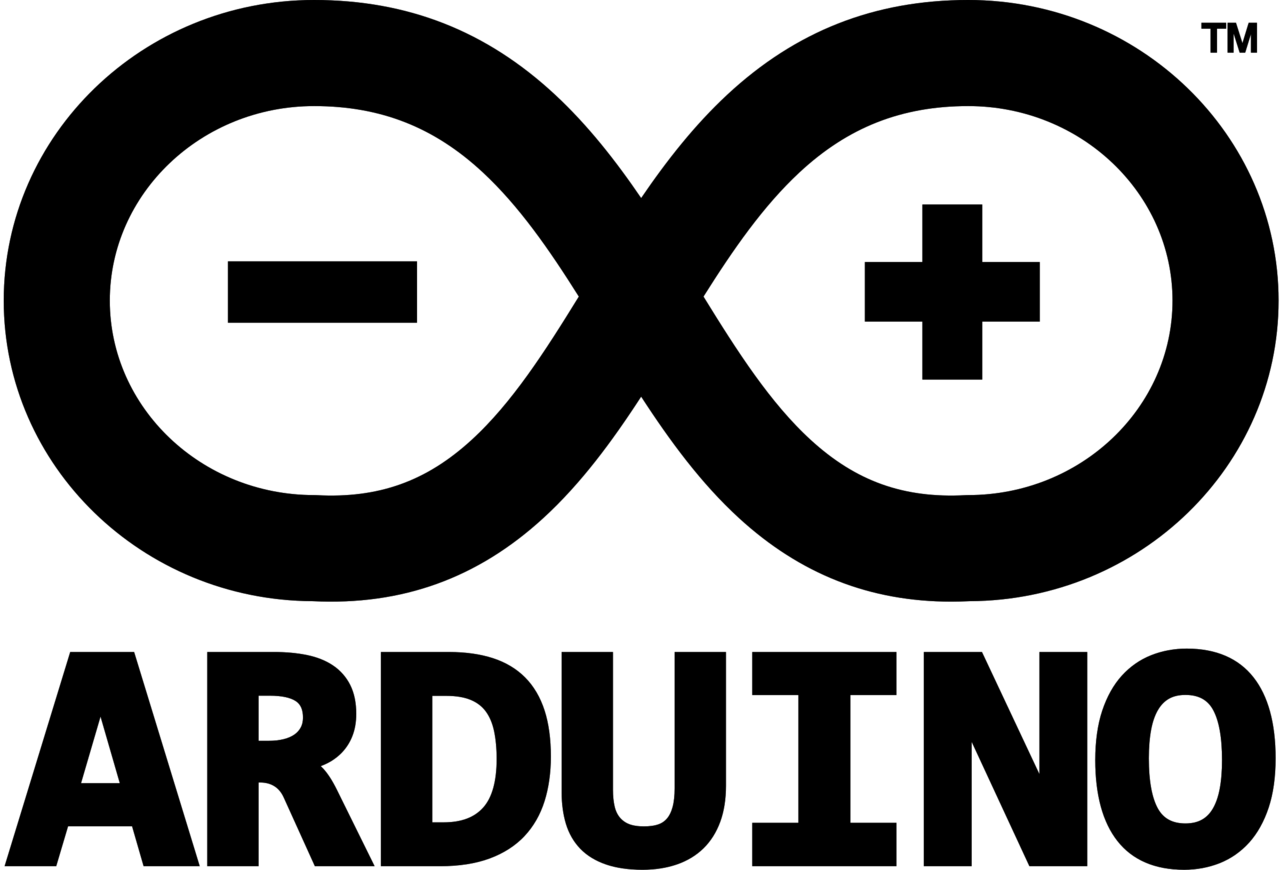 Power Supply
Stepper Motor
Stepper Motor
25
Team 513
Andrew Atallah
Testing and Validation
Team 513
26
Andrew Atallah
Budget
Structural Components
Electronics
Remaining Budget
Money Spent
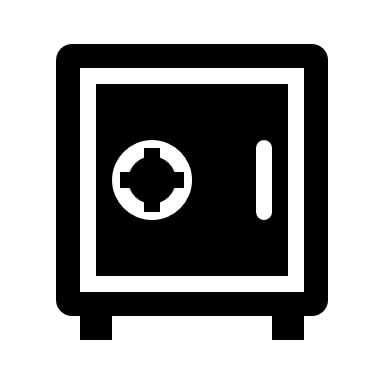 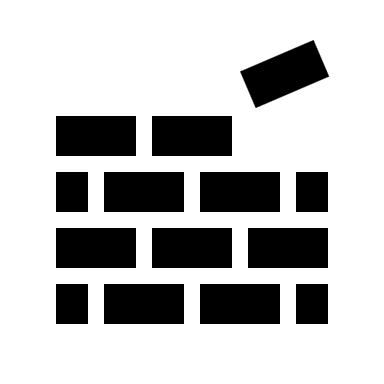 $9,600
$2,400
$1,700
$700
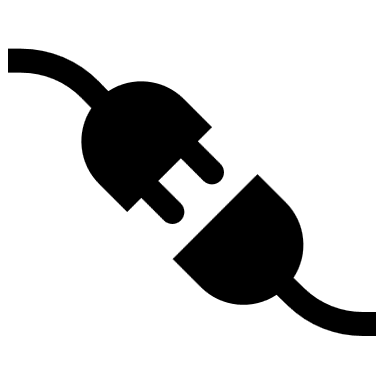 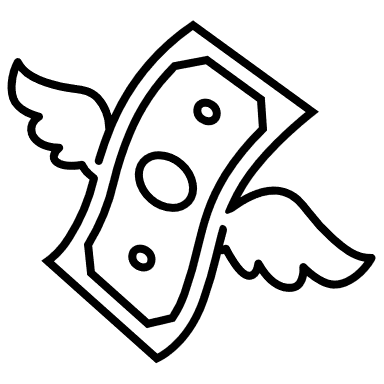 Team 513
27
Joshua Huls
Lessons Learned
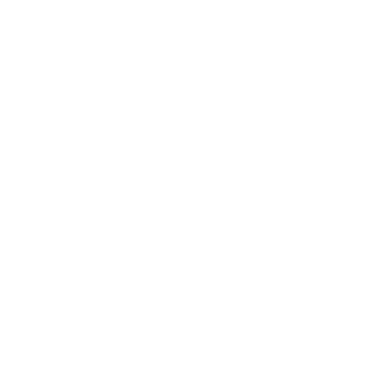 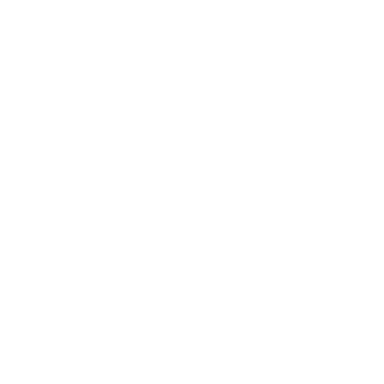 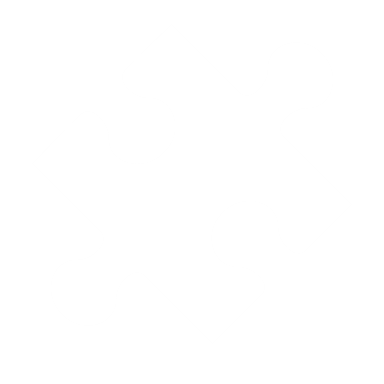 Team 513
28
Joshua Huls
Automated Flux Reader
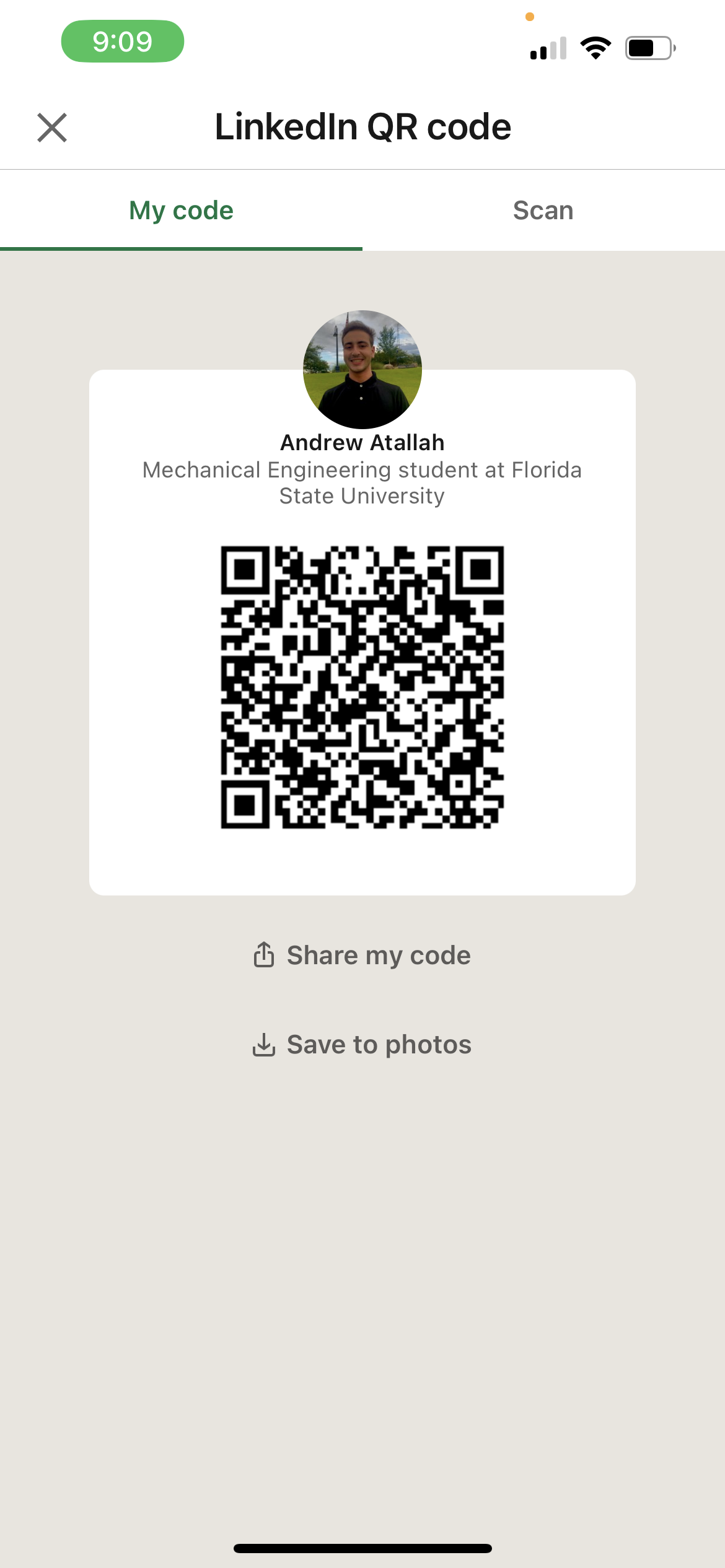 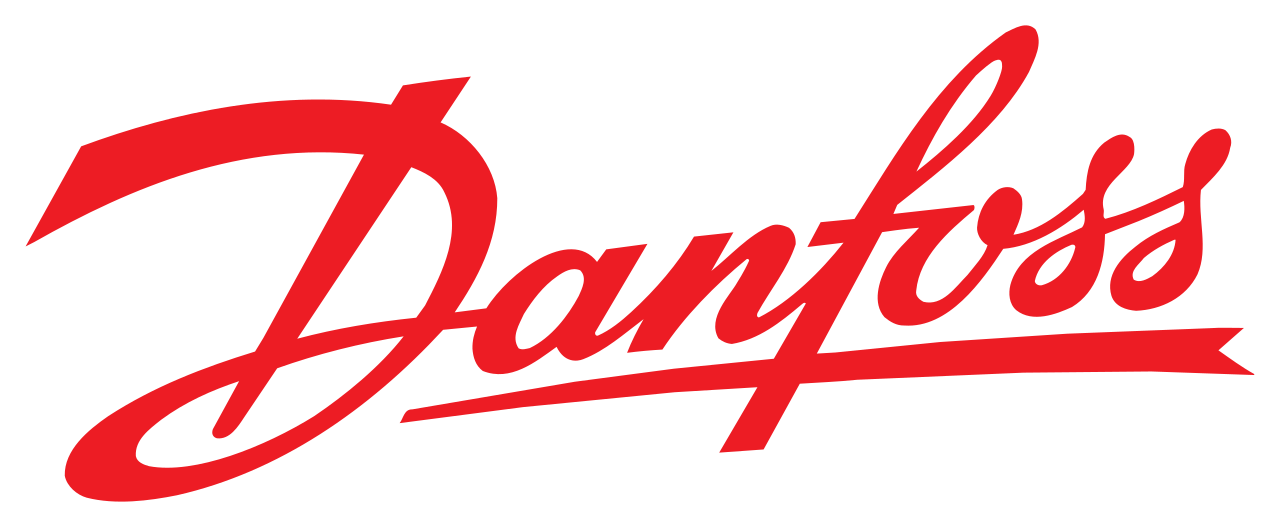 aatallah@fsu.edu
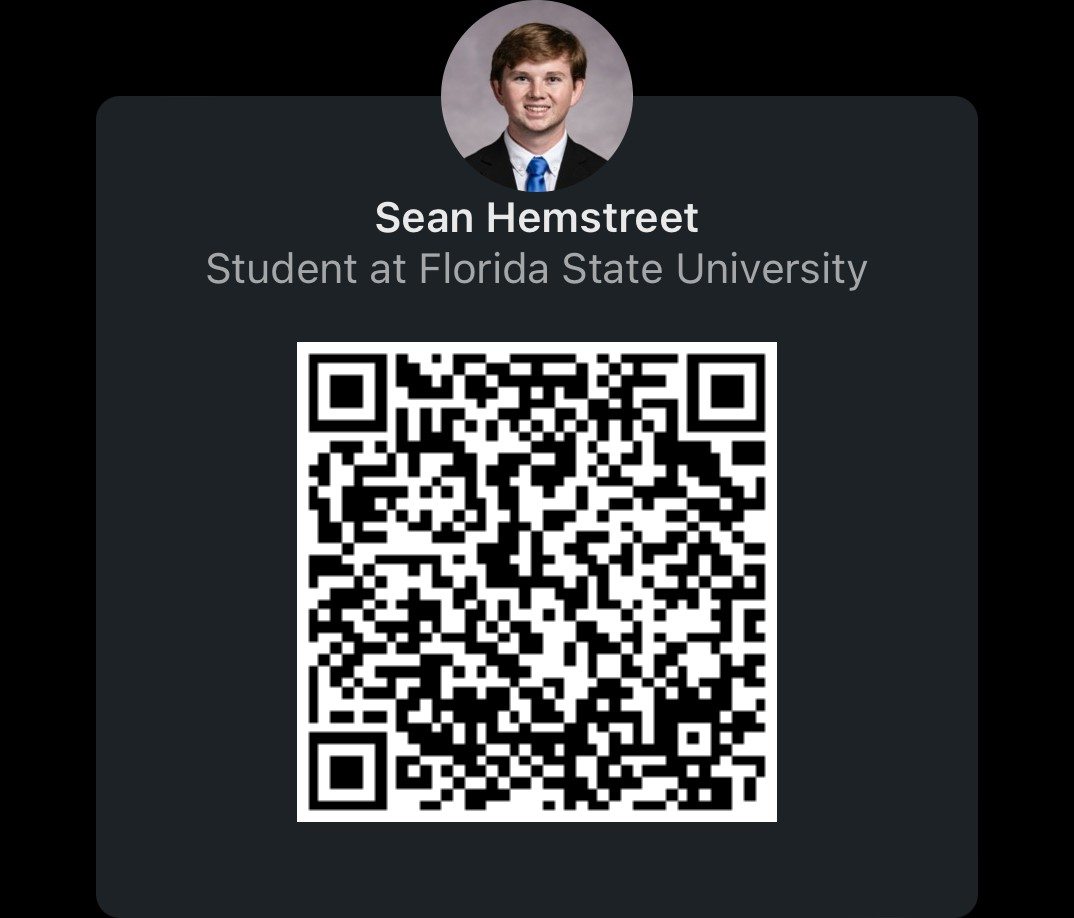 sph19@fsu.edu
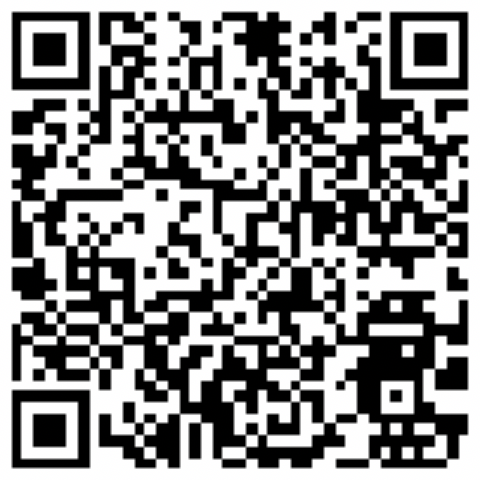 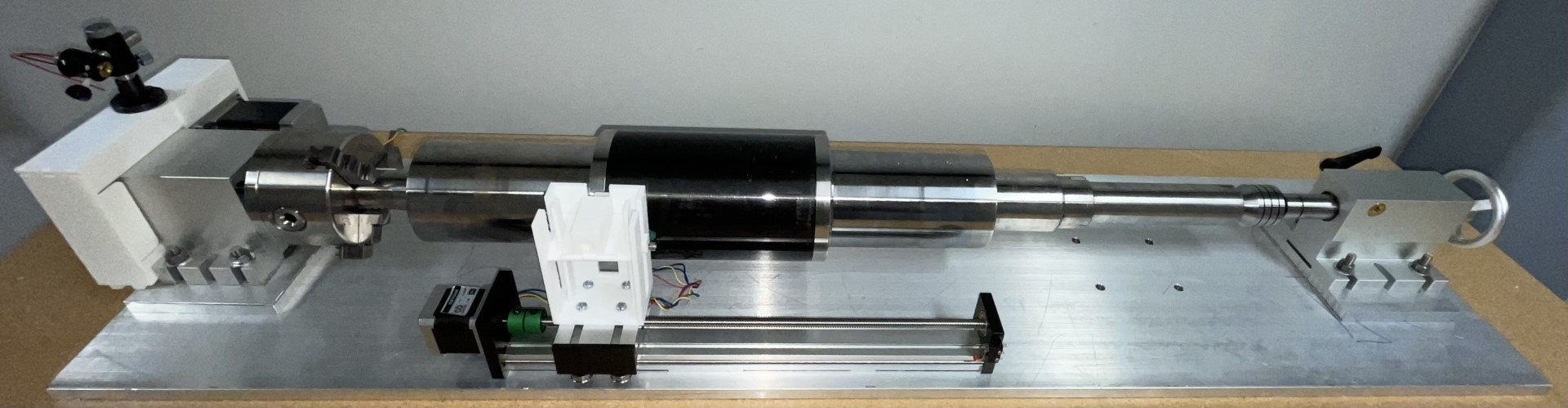 jth18b@fsu.edu
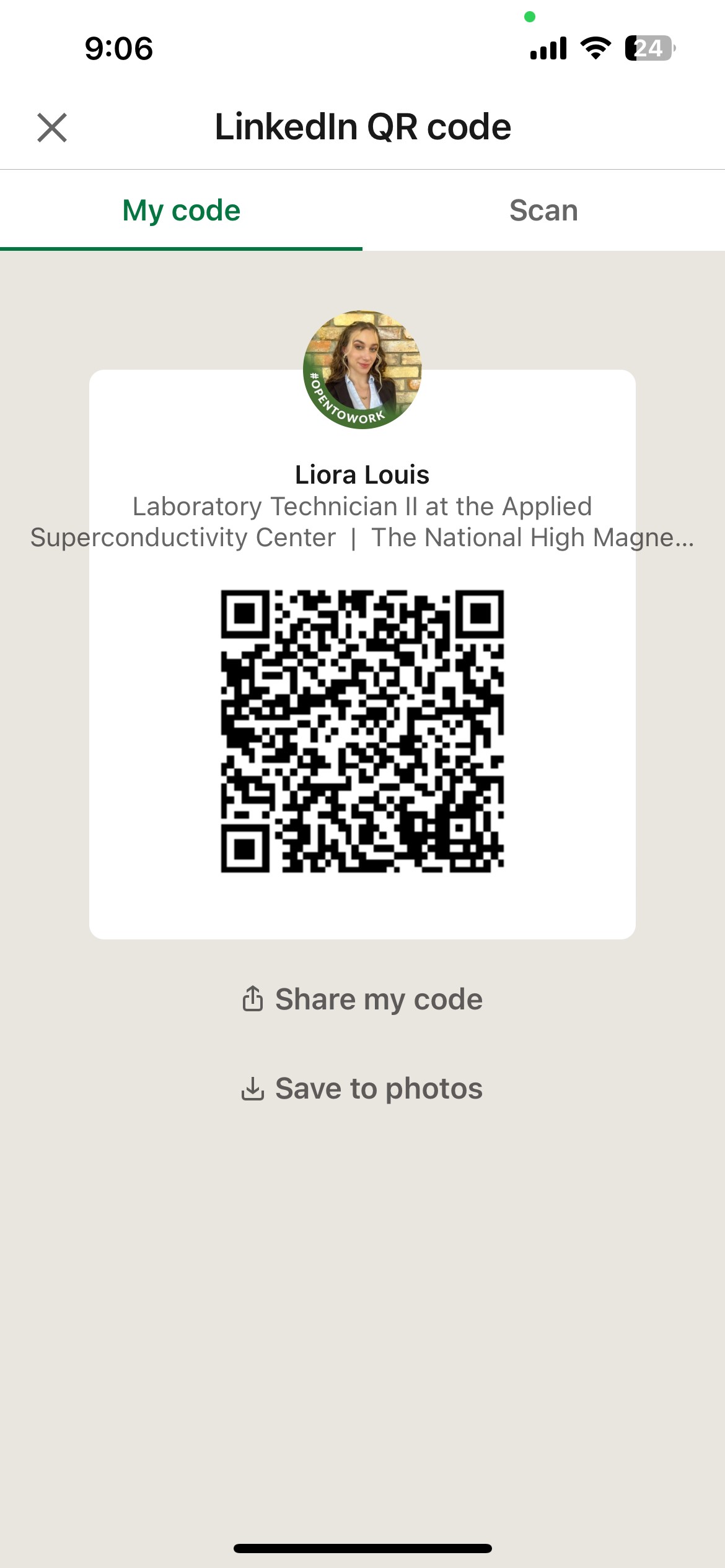 llouis@fsu.edu
Team 513
29
This is 10-point
This is 15–point Times
This is 20–point 
This is 25–point
This is 30–point
This is 35–point
This is 40–point
This is 50–point
This is 60–point
This is 72–point
30
[Speaker Notes: Use at least 20-point font in Room A105, B134, and B136
Use at least 25-point font in Room B135]
College of Engineering Color Palette
1 2 3 4
Pantone: PMS 195 C

RGB: 120, 47, 64
Hex: #782F40

CMYK:19, 90, 50, 55
Garnet
1 2 3 4
RGB: 238, 118, 36
Hex: #EE7624

CMYK:2, 66, 99, 0
Fang
Orange
1 2 3 4
Pantone: Black C

RGB: 0, 0, 0
Hex: #000000

CMYK:0, 0, 0, 100
1 2 3 4
Pantone: PMS 000C

RGB: 255, 255, 255
Hex: #FFFFFF

CMYK: 0, 0, 0, 0
Black
White
31
[Speaker Notes: Avoid 75% Black in B135]
Accent Color Palette
1 2 3 4
RGB: 104, 40, 96
Hex: #682860

CMYK:
1 2 3 4
1 2 3 4
RGB: 251, 236, 93
Hex: #FBEC5D

CMYK:
RGB: 251, 236, 93
Hex: #FBEC5D

CMYK:
1 2 3 4
1 2 3 4
RGB: 219, 215, 210
Hex: #DBD7D2 

CMYK:
RGB: 219, 215, 210
Hex: #DBD7D2 

CMYK:
Imperial
Corn
Corn
Timberwolf
Timberwolf
1 2 3 4
RGB: 72, 146, 155
Hex: #48929b

CMYK:
1 2 3 4
1 2 3 4
RGB: 206, 0, 88
Hex: #CE0058

CMYK: 0, 100, 43, 12
RGB: 206, 0, 88
Hex: #CE0058

CMYK: 0, 100, 43, 12
1 2 3 4
RGB: 220, 220, 220
Hex: #DCDCDC

CMYK:
Rubine Red
Rubine Red
Asagi-iro
Gainsboro
1 2 3 4
RGB: 255, 139, 0
Hex: #FF8B00

CMYK:
1 2 3 4
RGB: 64, 224, 208
Hex: #40E0D0

CMYK:
1 2 3 4
1 2 3 4
RGB: 0, 59, 111
Hex: #003B6F

CMYK:
RGB: 0, 59, 111
Hex: #003B6F

CMYK:
American Orange
Turquoise
Tardis Blue
Tardis Blue
32
[Speaker Notes: Remove American orange add hyperlink grey
Make corn the last for b135
All work in 134 imperial move later
Tardis doesn’t work in b136]
F7AB19
D67F15
EE7624
D64615
F73119
Analogous
https://color.adobe.com/create/color-wheel
6E3610
F0A16C
EE7624
6E4931
BASB1C
Monochromatic
A14508
4BED3B
EE7624
250CED
2010A1
Triad
A1470C
FF8C40
EE7624
0098A1
24E2ED
Complementary
28A164
2FED8D
EE7624
0848A1
1871ED
Split Complementary
EDAC2F
3BED93
EE7624
0C6AED
ED2F18
Double Split Complementary
ED660C
C7ED3B
EE7624
0CE1ED
A418ED
Square
BA7E09
87724A
EE7624
60EFCF
09BA61
Compound
AD551A
6E3610
EE7624
FA7625
D46820
Shades
33
[Speaker Notes: These are the variants that work well with Fang Orange. The bolded items show well on the projectors.]
85412D
8F3831
782f40
8F3176
792D85
Analogous
https://color.adobe.com/create/color-wheel
C44D69
8E626D
782F40
C48796
451B25
Monochromatic
C43959
78743B
782F40
236178
43A2C4
Triad
C43959
C46078
782F40
25C43D
2F783A
Complementary
93C460
577835
782F40
39C49D
297861
Split Complementary
784435
5A783B
782F40
237860
6E2978
Double Split Complementary
782337
78683b
782F40
237830
293978
Square
AB4D32
DEBAAF
782F40
5D8555
70AB32
Compound
38161E
C44D69
782F40
853447
5E2532
Shades
34
A105
A105
B135 Stage Left
B135 Stage Right
B136
B134, A105
B135
35
36
37
38
39
40